SECONDO CIRCOLO
PLESSO “RODARI”
SEZ O
Docente
DI MARZO ANNA
Attività: memorizzazione della poesia 
I colori della Pasqua
attraverso l’utilizzo di immagini
Campi coinvolti: I discorsi e le parole
Immagini, suoni e colori
Pasqua è gialla come un pulcino
Come le primule nel giardino
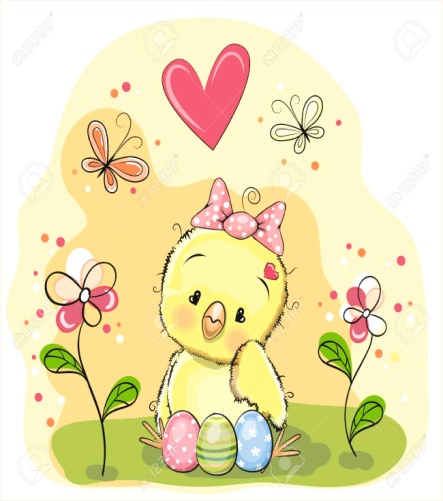 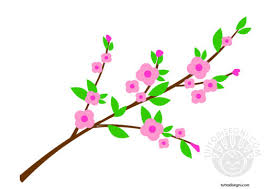 E’ rosa come un confetto,
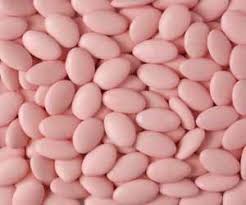 come i fiori di quel rametto
Pasqua è celeste come il mare
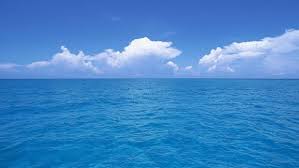 Come una farfalla che ama volare
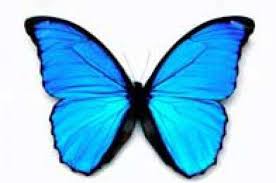 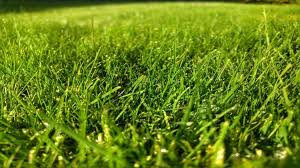 E’ verde brillante come un bel  prato
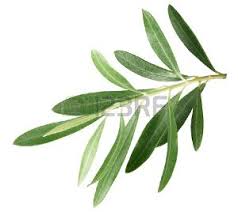 Come l’ulivo che mi han regalato!
Pasqua
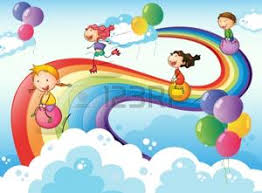 è dipinta di tanti colori!
Come i sorrisi dei nostri
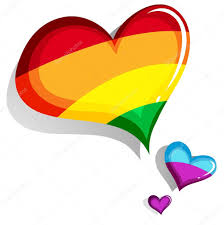